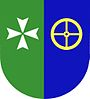 Základní letní kurz Horní Poříčí u Strakonic
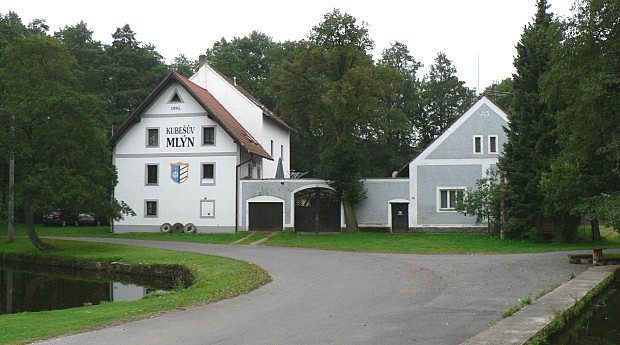 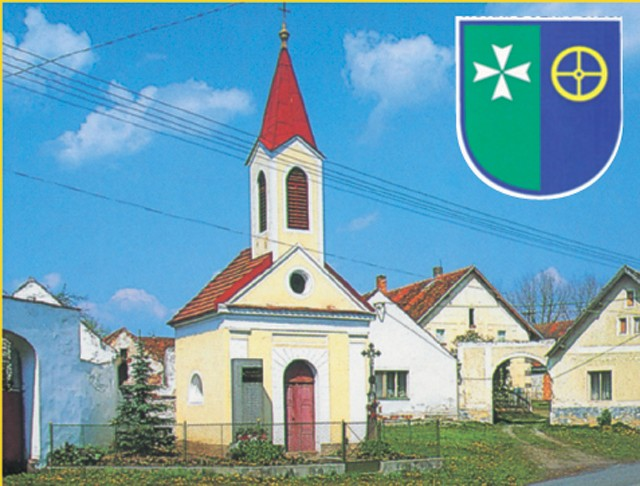 Kurz se koná
v malebné vesničce nedaleko Strakonic
Kurz KTS se uskuteční ve sportovním středisku Univerzity Karlovy v Horním Poříčí Nachází se v klidné obci Horní Poříčí, cca 10 km od Strakonic přímo u řeky Otavy.Doprava je vlastní,(autobus, vlak, auto).Železniční i autobusová zastávka je v obci Horní Poříčí.(www.idos.cz)
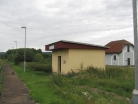 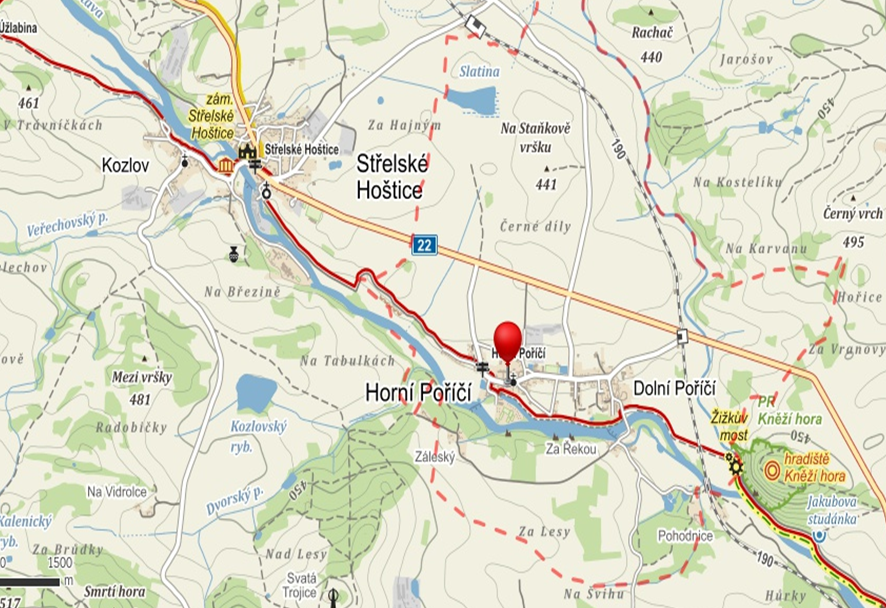 Na kurzu Vám poradí a pomůže  zkušený kolektiv odborných asistentů KTS
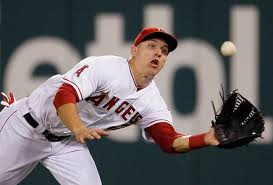 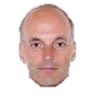 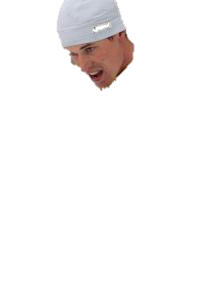 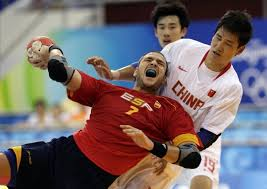 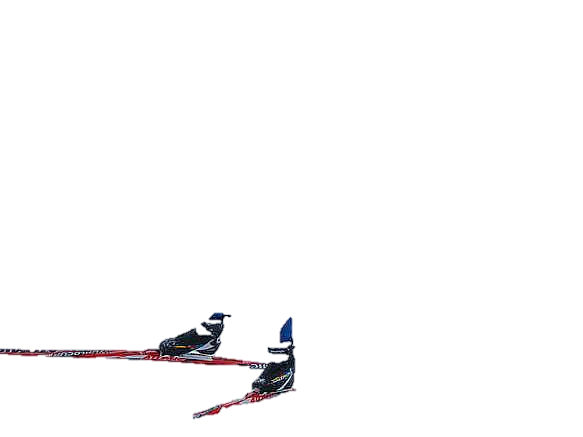 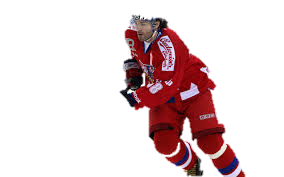 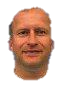 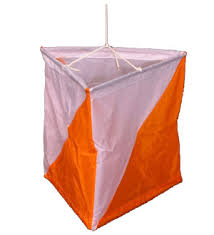 Vedoucí katedry Mgr. Pavel Červenka
Mgr. Roman Beneš
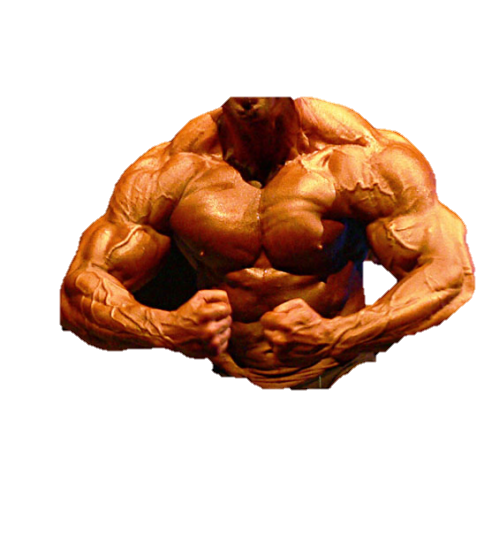 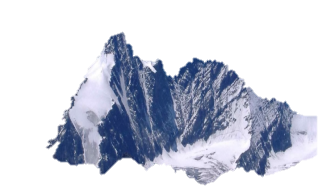 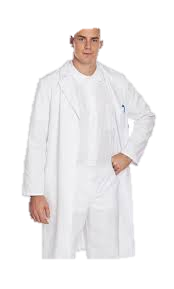 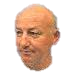 Mgr. Ondřej Vodrážka
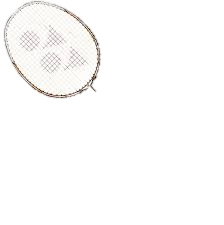 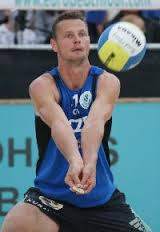 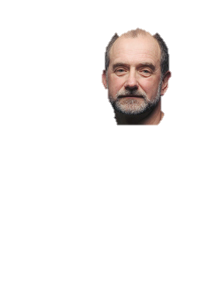 Mgr. Tomáš Buriánek
PaedDr. Vlastimil Mášek
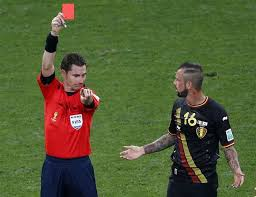 Mgr. Jaroslav Kovařík
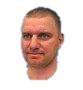 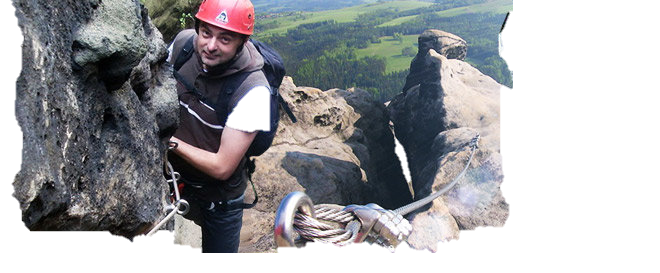 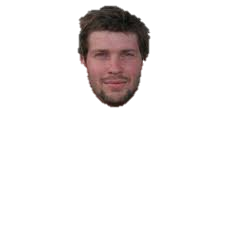 Mgr. Pavel Kielberger
Mgr. Jiří Valachovič
Ubytování studentů je v chatkách po 3
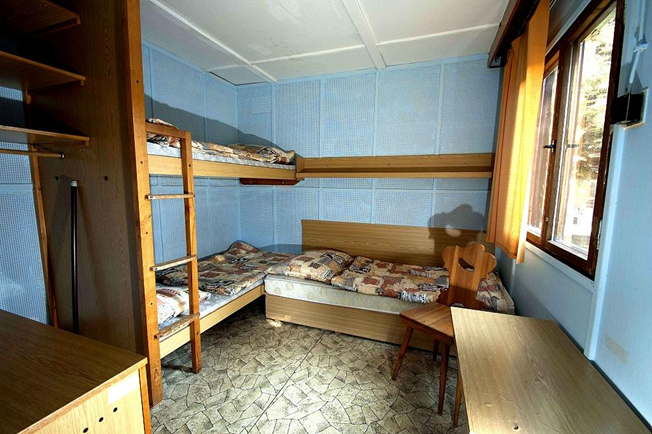 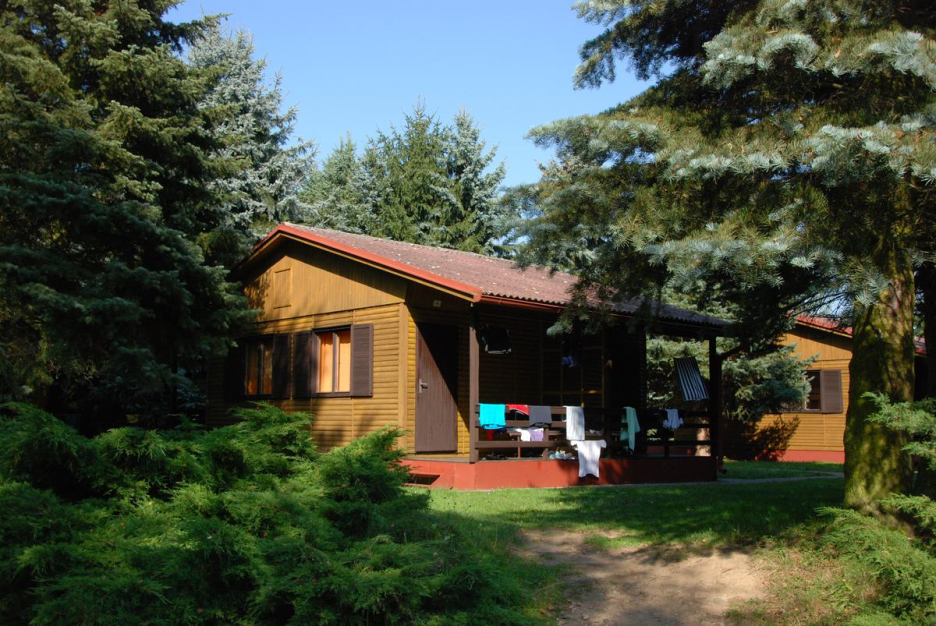 Na kurzu si studenti mají možnost vyzkoušet pestrou škálu sportů(volejbal, florbal, tenis, horolezení, základy vodáctví, frisbee, in –line bruslení , softbal a další)
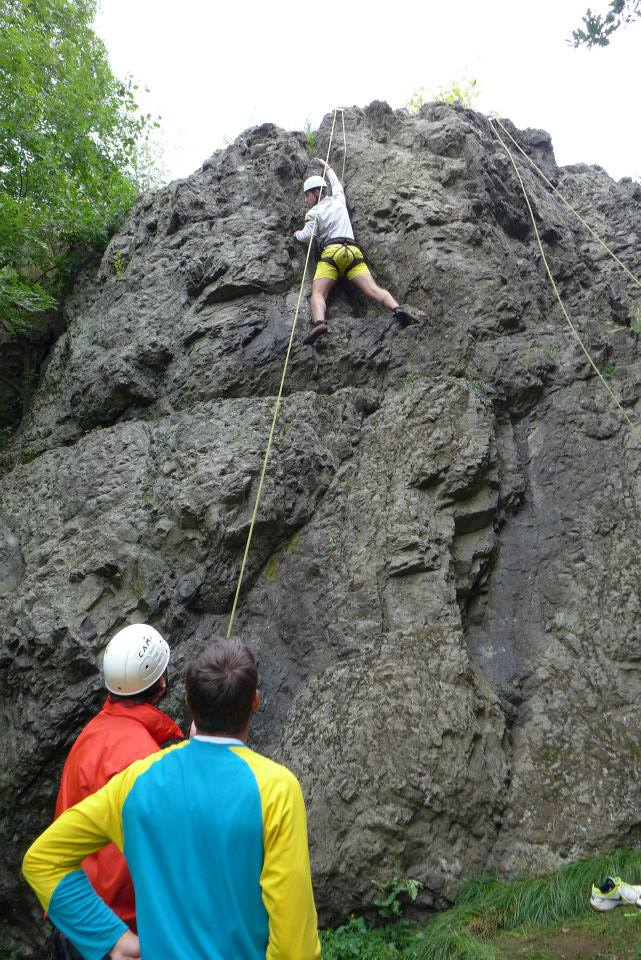 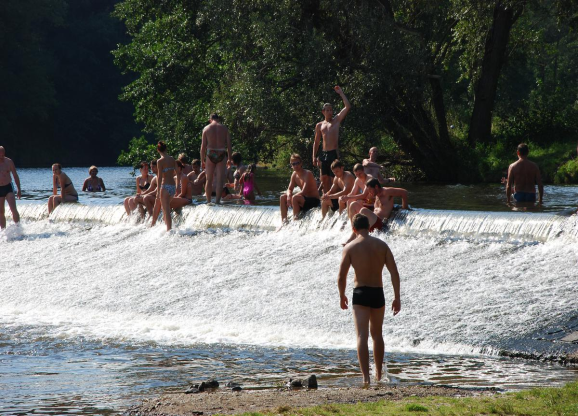 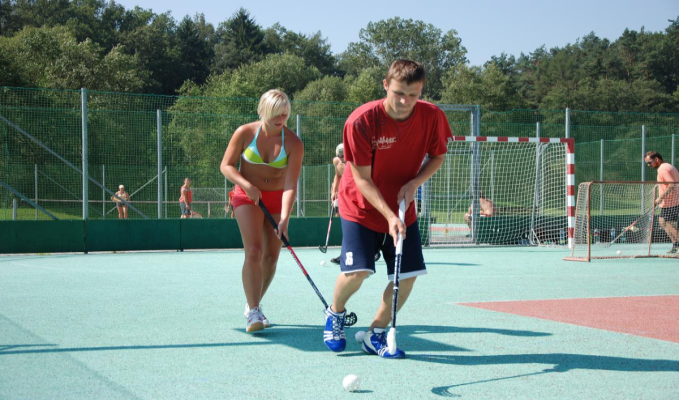 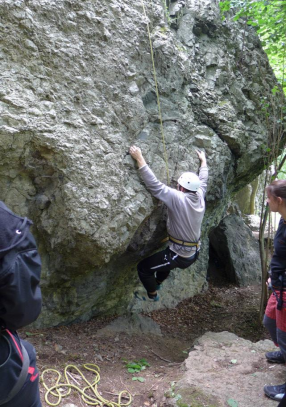 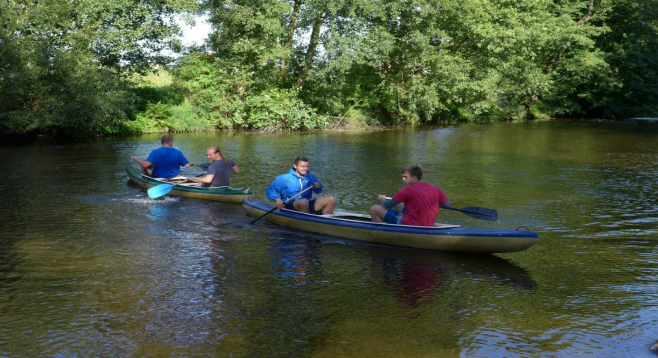 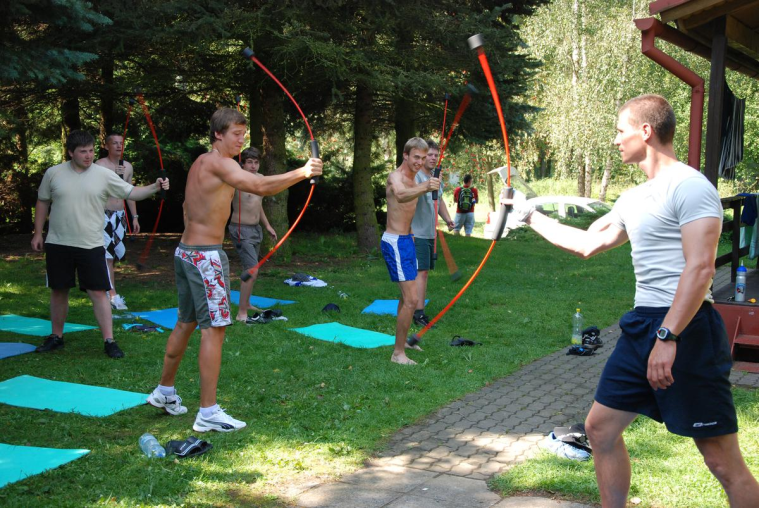 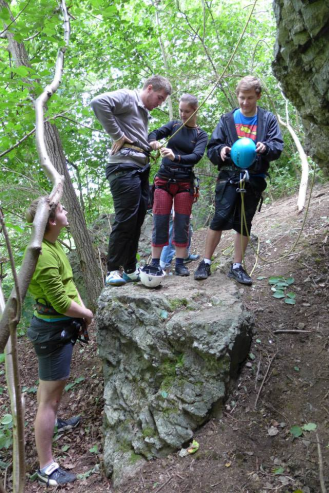 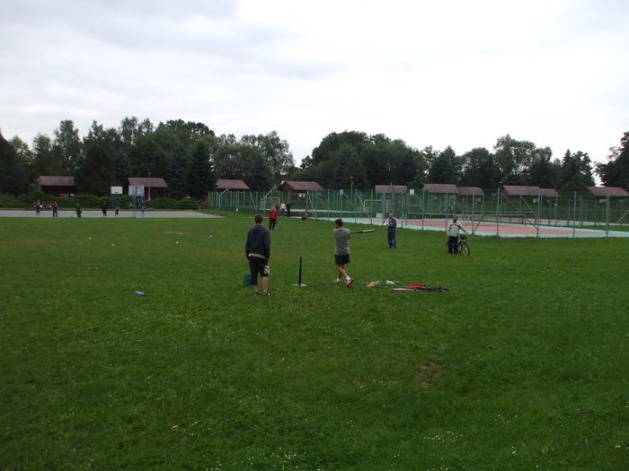 Kurz je pro všechny, sportovce i nesportovce. Začátečníky i pokročilé zkrátka pro všechny, kteří neradi jen celé dny leží 
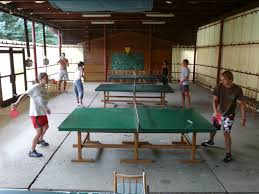 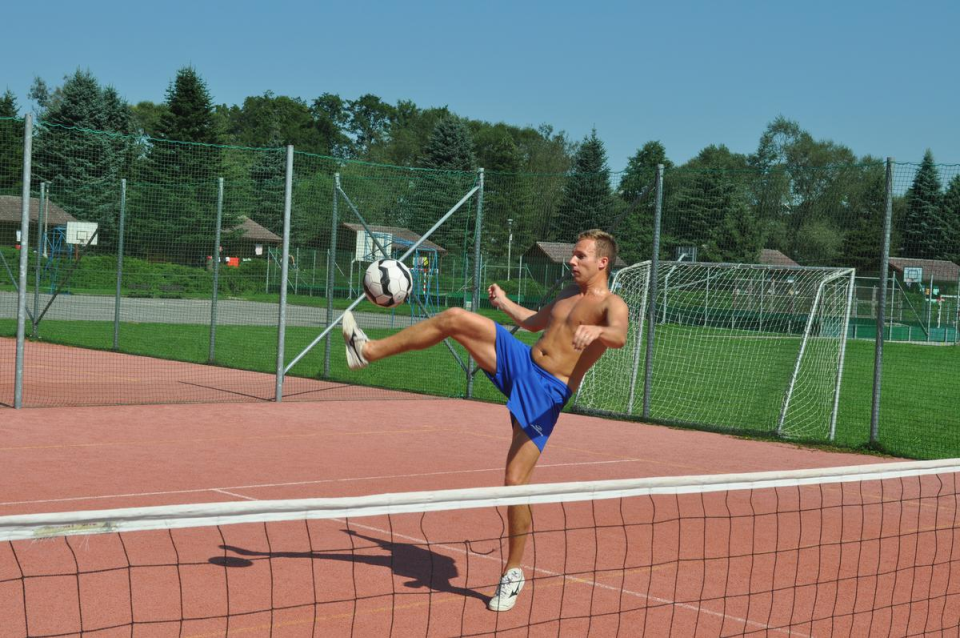 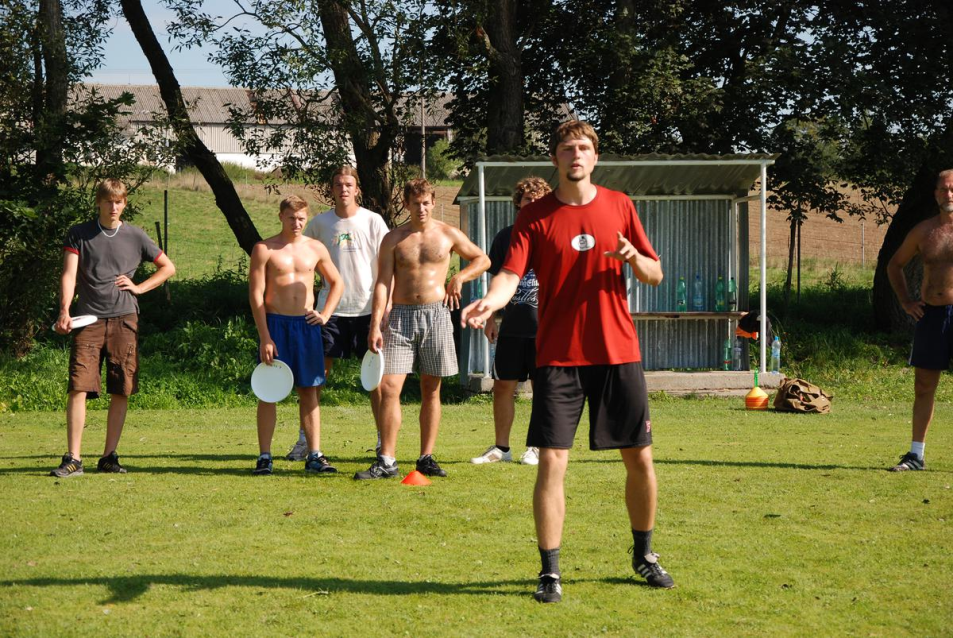 V areálu se nachází stůl na stolní tenis, volejbalová, fotbalová, tenisová a multifunkční hřiště. Koupání je možné v řece Otavě, s možností zapůjčení lodí, nebo v Aquaparku v Horažďovicích (cca 8 km).
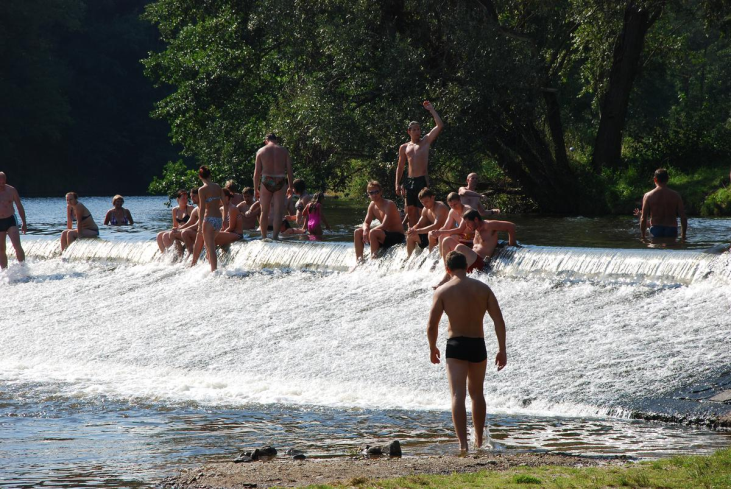 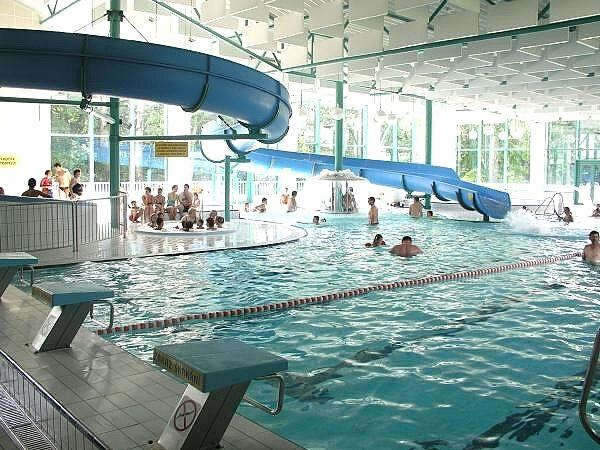 K večernímu posezení s přáteli a kamarády slouží nejen velká terasa, kde studenti hrají hry, relaxují, baví se - zkrátka si užívají studentský život, ale i přilehlá místa sportovního areálu.
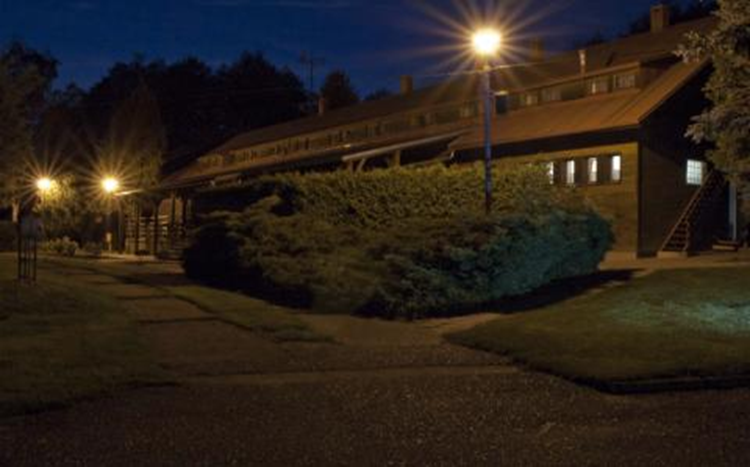 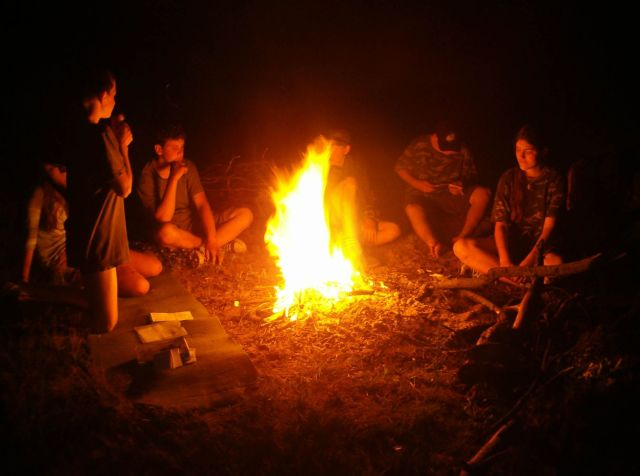 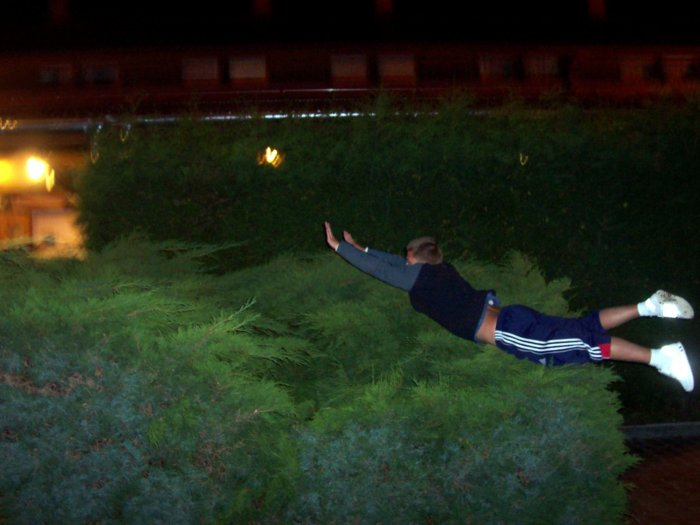 Večery plné zábavy, zpěvu,  her a vsázení se
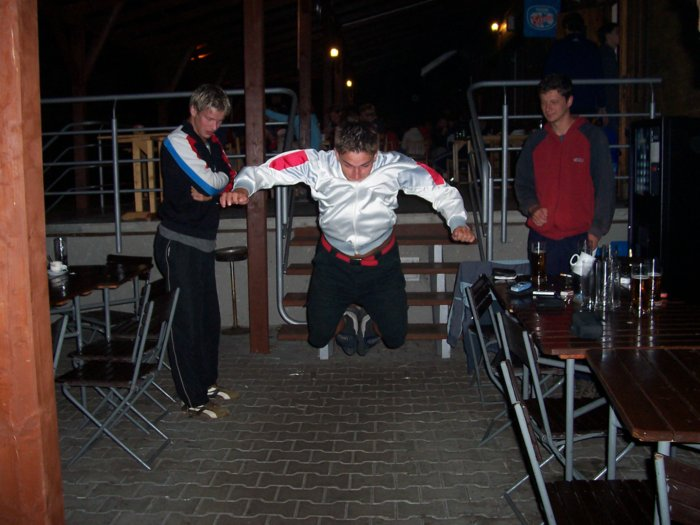 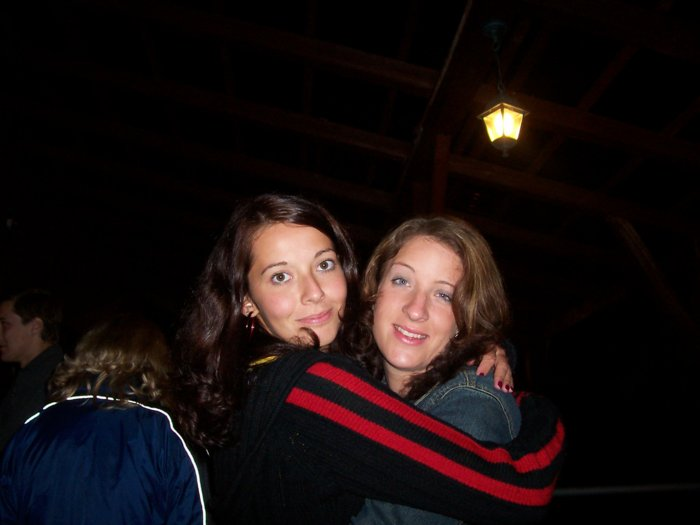 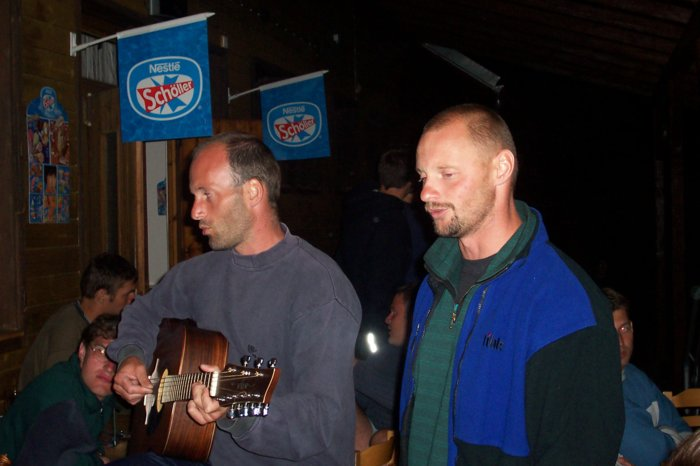 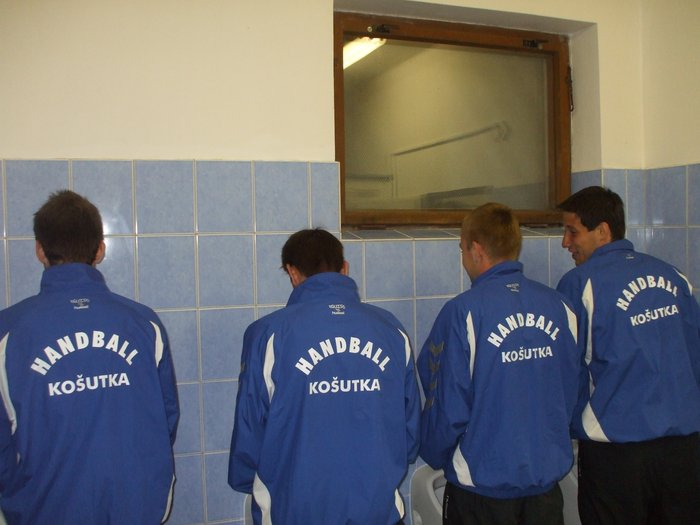 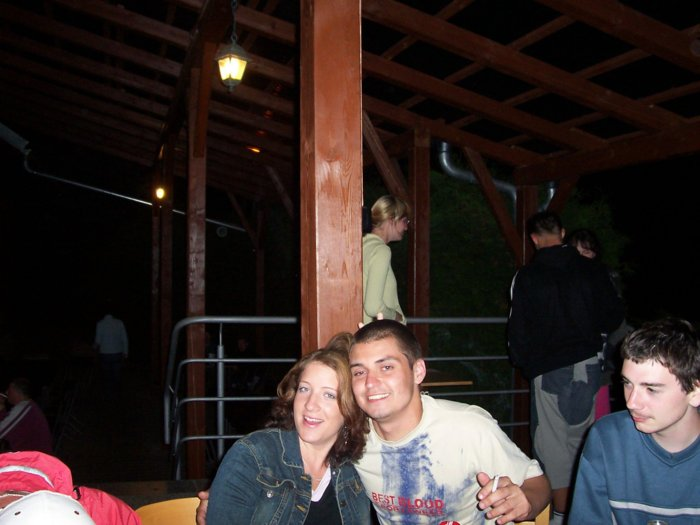